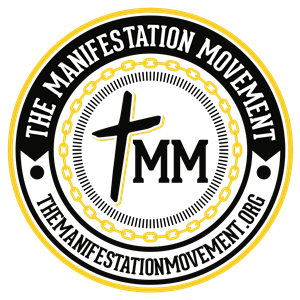 Winning in the Wilderness
Fighting with Faith
Is Faith a Weapon?
Overview
Weapon - a means of gaining an advantage or defending oneself in a conflict or contest.
The battle in the wilderness is a fight of faith.  Who’s report are you going to believe?
Faith is from the Word of God (Romans 10:17)
Faith works patience (James 1:2-4)
The Holy Ghost empowers us to apply the word of God.
The Wilderness experience has nothing to do with behavior.  
It can sometimes feel like a consequence of an action, but it’s not.
9/13/18
Winning in the Wilderness
2
Discussion Question
How has the word of God delivered you out of challenging situations?
9/13/18
Winning in the Wilderness
3
Matthew 3:13-17
Then cometh Jesus from Galilee to Jordan unto John, to be baptized of him. 14 But John forbad him, saying, I have need to be baptized of thee, and comest thou to me? 15 And Jesus answering said unto him, Suffer it to be so now: for thus it becometh us to fulfil all righteousness. Then he suffered him. 16 And Jesus, when he was baptized, went up straightway out of the water: and, lo, the heavens were opened unto him, and he saw the Spirit of God descending like a dove, and lighting upon him: 17 And lo a voice from heaven, saying, This is my beloved Son, in whom I am well pleased.
Jesus baptism was a model for the believer.
The gospels do not record any works by Jesus before His Baptism.
God equips us before taking us into ministry.
9/13/18
Winning in the Wilderness
4
Matthew 4:1-5
Then was Jesus led up of the Spirit into the wilderness to be tempted of the devil. 2 And when he had fasted forty days and forty nights, he was afterward an hungred. 3 And when the tempter came to him, he said, If thou be the Son of God, command that these stones be made bread. 4 But he answered and said, It is written, Man shall not live by bread alone, but by every word that proceedeth out of the mouth of God. 5 Then the devil taketh him up into the holy city, and setteth him on a pinnacle of the temple,
The wilderness is a place where God intentionally sends us. 
40 is the number of testing.
The tempter can only tempt us with what we want.
The word of God is our weapon of choice for winning in the wilderness.
9/13/18
Winning in the Wilderness
5
Matthew 4:6-11
And saith unto him, If thou be the Son of God, cast thyself down: for it is written, He shall give his angels charge concerning thee: and in their hands they shall bear thee up, lest at any time thou dash thy foot against a stone. 7 Jesus said unto him, It is written again, Thou shalt not tempt the Lord thy God. 8 Again, the devil taketh him up into an exceeding high mountain, and sheweth him all the kingdoms of the world, and the glory of them; 9 And saith unto him, All these things will I give thee, if thou wilt fall down and worship me. 10 Then saith Jesus unto him, Get thee hence, Satan: for it is written, Thou shalt worship the Lord thy God, and him only shalt thou serve. 11 Then the devil leaveth him, and, behold, angels came and ministered unto him.
Your identity and God’s identity will be tested in the wilderness.
The word of God without the Spirit of God is powerless.
The wilderness may provide ungodly shortcuts through compromise.
The wilderness is about endurance, but God will restore.
9/13/18
Winning in the Wilderness
6
Discussion Question
How do you deal with close loved ones who challenge your faith?
9/13/18
Winning in the Wilderness
7
“The Patience of Job”
Overview
Our wilderness can be used to bring glory to God (Matthew 5:16)
No one can take your wilderness test for or with you. 
Jobs friends came to console, but could not stand the fire.
Job was faced with the choice to believe God and his righteousness or his close friends and wife. (Job 2:9)
The fruit is not just to pass, but to last.
Evidence of Job’s fruit was his ability to forgive his friends (Job 42:10)
9/13/18
Winning in the Wilderness
8
Three Takeaways
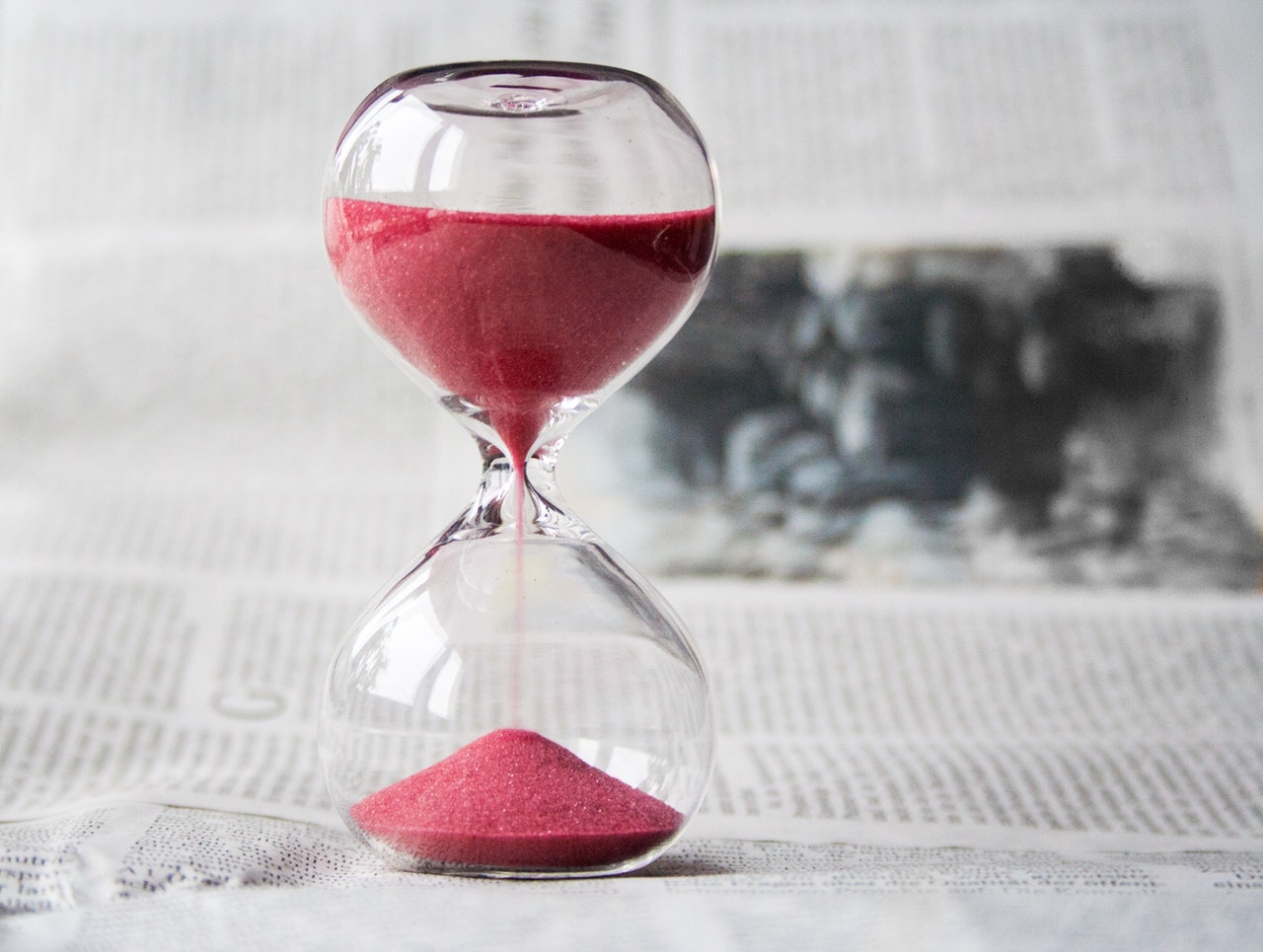 Fighting with Faith:
1
We learn from the accounts of Jesus and Job that the wilderness has nothing to do with a person’s behavior.  Job was a man who feared God and hated evil and faced a rough wilderness season.  Jesus lead a sinless life and was lead into the wilderness, by the Holy Ghost, to be tempted by Satan
2
God never sends us into the wilderness without equipping us first.  God opened up heaven and baptized Jesus with the Holy Ghost before He began His active three years of ministry.  Jesus’s knowledge and faith in the word of God was activated by the power of the Holy Ghost, empowered Him to prevail.
3
In addition to fighting with the word of God, we must also use faith to produce patience.  The wilderness season is usually a marathon and not a sprint.  It will remove what you are prone to depend on and thrust you into dependence on God.
9/13/18
Winning in the Wilderness
9